Module: Critical thinking with focus on abortion studies
Outline
Learning Objectives
Values Clarification
Complexities in abortion issues and research
Multi-disciplinary issues of abortion studies-basic concepts
Application of critical thinking skills to abortion research-Root Cause Analysis (RCA) 
 Identifying research gaps
Learning Objectives
Learning objectives are to expose participants to: 
Values clarification in abortion research
Multidisciplinary and complex issues around abortion
Skills in critical thinking in multidisciplinary study of abortion
 Identify research gaps in abortion studies
Values clarification
Given the central role that values play in our lives, it is important to understand how values form and how they affect our decision making and behavior.
 The theory was inspired by the field of humanistic psychology led by such thinkers as Abraham Maslow and Carl Rogers, who believed that people are responsible for discovering their values through honest, open-minded self-examination. Values clarification (VC) is done to understand oneself – to discover what is important and meaningful (Steele, 1979).
In order for our choices and actions to be the result of informed, reasoned thoughts and feelings, VC was developed. 
VC is both a theory and an intervention.
[Speaker Notes: Unlike the traditional approach to values clarification, which does not posit any universal set of preferred values, abortion values clarification and attitude transformation (VCAT) process was designed with an agenda: to move participants toward support, acceptance and advocacy for comprehensive abortion care and related sexual and reproductive health care and rights. The abortion VCAT approach recognizes that values affecting attitudes and beliefs about abortion and related issues can change over time in response to new experiences and a deeper understanding of the issues and context. An abortion VCAT intervention is a process conducted in a safe environment in which individuals take responsibility to engage in honest, open-minded and critical reflection and evaluation of new or reframed information and situations.]
Values clarification
Values and value systems
VC is a process in which individuals engage in honest, open-minded, destigmatized, non-judgmental, supportive and respectful values towards abortion research or abortion behavior
 VC enables us to guide one's interests, choices, actions, and reactions in a variety of interpersonal and social contexts 
VC also helps us to engage in critical reflection and evaluation of new or reframed information and situations and discover or potentially transform our values 
VC can produce measurable changes in abortion attitude and behavioral intention and constitute a vital step towards improving access to safe abortion care
[Speaker Notes: Identify the values that inform their current beliefs and attitudes about abortion and be able to describe alternative values and their consequences; • Distinguish between assumptions, myths and realities surrounding unwanted pregnancy and abortion and the women and families who experience them; • Explain correct information about abortion and the circumstances surrounding it in a concise and easily understandable manner; • Demonstrate empathy toward the women, families and health-care workers who experience abortion; • Choose and affirm values that inform their attitudes and beliefs toward the provision of comprehensive abortion care; • Distinguish and appropriately separate their personal beliefs from their professional roles and responsibilities in advocating for or providing abortion services; • State their behavioral intentions concerning advocacy for or provision of abortion care that are consistent with their chosen, affirmed values.]
VCAT Activity 1- Why did she die?
Read the story about Zahrah.
Why did Zahrah die? 
Reflect on the reasons  and factors that may have been responsible for Zahrah's death including individual, external, social, policy, legal etc.
Probes:
  Personal point of view vs defending others’ views. 
Often, our beliefs about abortion issues are so engrained that we are not fully aware of them until we are confronted with situations and compelling rationale that challenge them. 
This activity helps us to identify our own beliefs about abortion, as well as understand the issues from other points of view.
[Speaker Notes: Facilitate a discussion in response to the question, “Why did she die?” You can opt to record responses on the flipchart. Suggestions for discussion questions include: • Who do you think is responsible for her death? Why? (If participants respond that the young woman is responsible for her death, challenge them to think about the people and health system that failed her and could have prevented her death if they had educated her properly and responded to her needs. Probe further on whether young people can be blamed for their ignorance and whose responsibility it is to ensure that they are educated.) • What could have been done to prevent her death? Who could have helped prevent her death? • What choices did she have? • What could have made this situation better for her? • What information or resources may have helped her avoid this situation? • Why do you think she committed suicide? • In addition to the young woman, who else was directly affected by her death? • How does this story make you feel? • What real stories or situations does this story make you think of (without revealing any identifying information)? • What does this story tell us about our responsibility to safeguard women’s health and lives? • What could you do, personally or professionally, to prevent deaths such as this one from occurring?]
Complexities in abortion issues and research
The current state of abortion in Nigeria:
1.25 million induced abortions occurred in Nigeria in 2012, - rate of 33 abortions per 1,000 women aged 15–49 (Bankole et al, 2015).
One year abortion incidence of 46 per 1,000 women aged 15–49 years in 2017 (Bell et al, 2017).
Hundreds of women experience severe and potentially life-threatening complications from unsafe abortion each year (Akinlusi et al, 2018; Prada et al, 2015).
6,000 abortion-related deaths annually, the majority of which are preventable.
Complexities in abortion issues and research
Legal, social and cultural context of abortion:
In Nigeria, induced abortion is legal only to save the woman’s life, and in Lagos state to preserve the woman’s life and physical health.
Stigmatization and negative socio-cultural and religious views
Perceived or actual illegality of abortion and poor provider attitudes deter women from seeking abortions in formal healthcare settings
Abortion behavior is mostly shrouded in secrecy, clandestine practices and denial. 
Increased access to safe, effective abortion through Misoprostol at the community level (Stillman, et al, 2020; Jelinska & Yanow, 2018).
[Speaker Notes: Criminal Law of Lagos State 2011 (Lagos). http://lagosministryofjustice.org/wp-content/themes/moj/documents/CRIMINAL_CONDUCT.pdf.]
Multi-disciplinary issues of abortion studies-basic concepts
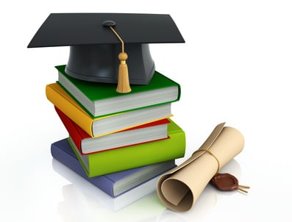 Multi-disciplinary issues in abortion studies-basic concepts
Unintended/unwanted pregnancy
Family planning and unmet need for family planning
Gender and socio-cultural norms and expectations
The legal and social context of abortion 
Conditions under which women have abortion
Safety and accessibility of abortion methods-Medical abortion
Induced versus spontaneous abortion
Unsafe abortion and post-abortion care
Multi-disciplinary issues of abortion studies-basic concepts
Discussion:
How relevant is this to your field?
Application of critical thinking skills to abortion research
Critical thinking (CT) is the application of rational, thinking skills through  problem-recognition, analysis, synthesis, and problem-solving, inference and evaluation. (Angelo, 1995). 
CT involves conceptualizing,  analyzing, synthesizing, and/or evaluating information gathered from, or generated by, observation, experience, reflection, reasoning, reading or communication.
Application of critical thinking skills to abortion research
Root Cause Analysis (RCA)
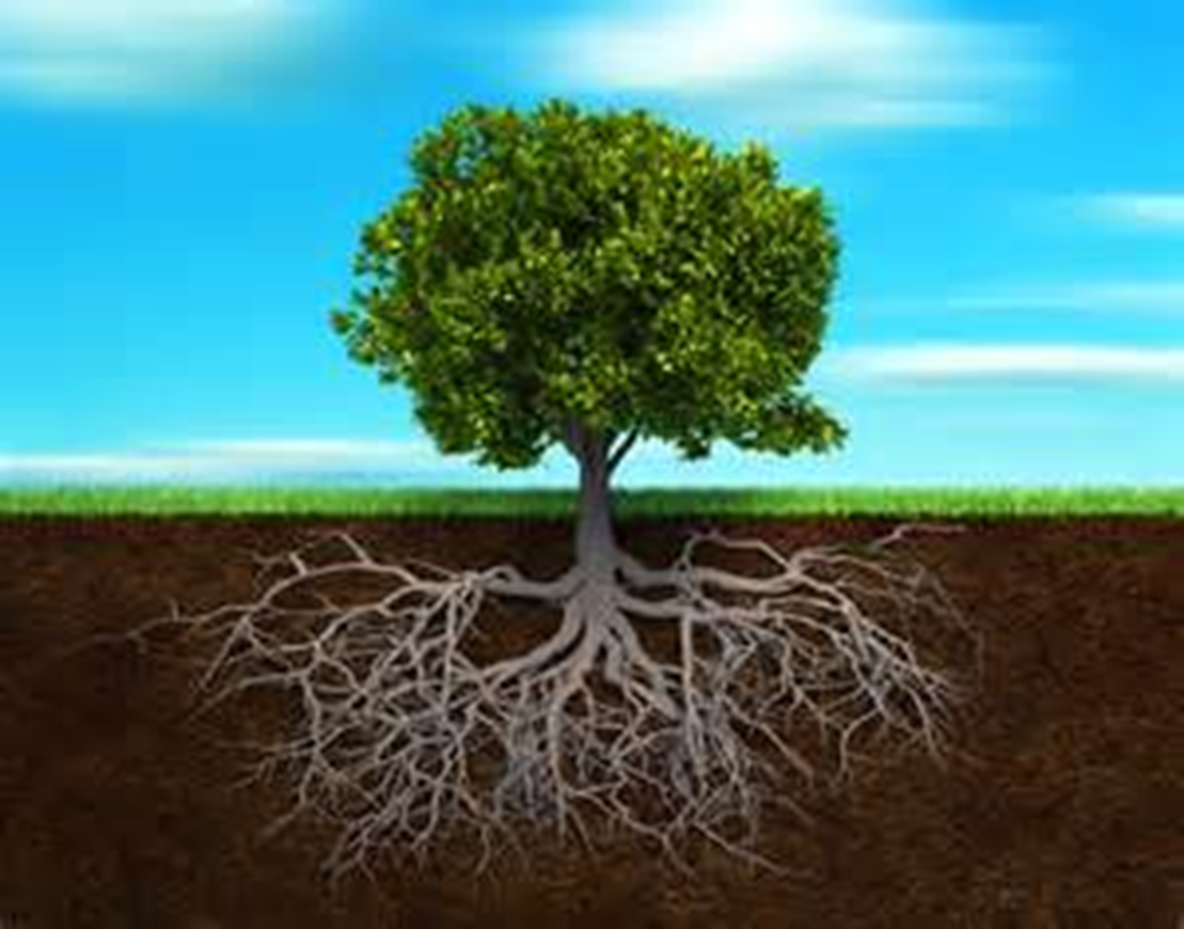 Application of critical thinking skills to abortion research
Root Cause Analysis (RCA)A problem-solving method to identify underlying causes of key process challenges A learning process to determine what happened, why it happened, and what should be done to improve it
Why?
Why?
Why?
ROOT CAUSE ANALYSIS TOOLKIT
14
Application of critical thinking RCA to abortion research
Root Cause Analysis (RCA): Tips
Focusing on root causes is more effective than just treating the symptoms of a problem. 
RCA requires systematic and evidence-based information (scientific). 
There is usually more than one root cause for any given problem and therefore there may be more than one issue of interest.
To effectively grasp the root causes and identify solutions requires interdisciplinary knowledge and/or collaboration
ROOT CAUSE ANALYSIS TOOLKIT
15
Discussion
Scenario 1: Teenage Pregnancy and unsafe abortion
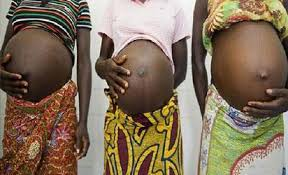 Scenario 2: Gender issues in abortion
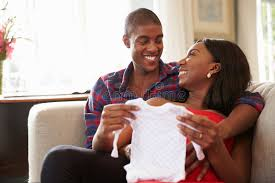 Identifying research gaps
Values clarification is important in such sensitive issue as abortion
Identify/define the problem 
Gather data/evidence- background.
Identify issues that contributed to the problem-root causes 
What is already known, what is new?
[Speaker Notes: Identify the values that inform their current beliefs and attitudes about abortion and be able to describe alternative values and their consequences; • Distinguish between assumptions, myths and realities surrounding unwanted pregnancy and abortion and the women and families who experience them; • Explain correct information about abortion and the circumstances surrounding it in a concise and easily understandable manner; • Demonstrate empathy toward the women, families and health-care workers who experience abortion; • Choose and affirm values that inform their attitudes and beliefs toward the provision of comprehensive abortion care; • Distinguish and appropriately separate their personal beliefs from their professional roles and responsibilities in advocating for or providing abortion services; • State their behavioral intentions concerning advocacy for or provision of abortion care that are consistent with their chosen, affirmed values.]
Study Materials/References/Further Reading
https://www.guttmacher.org/report/abortion-worldwide-2017
https://philarchive.org/archive/NOBTCA-3
Abortion attitude transformation: A values clarification toolkit for global audiences - Ipas
https://www.who.int/health-topics/abortion#tab=tab_1
Nobis N. Thinking Critically About Abortion: Why Most Abortions Aren’t Wrong & Why All Abortions Should Be Legal.
Questions Time